PRZEDSZKOLE NR 2 W ŁĘCZYCY
Jak ułatwić dziecku 
start w przedszkolu
Jak ułatwić dziecku start w przedszkolu
Kilka uwag dyrektora – mogą się przydać
Rok szkolny 2024/2025
Wszystko zaczyna się od przedszkola
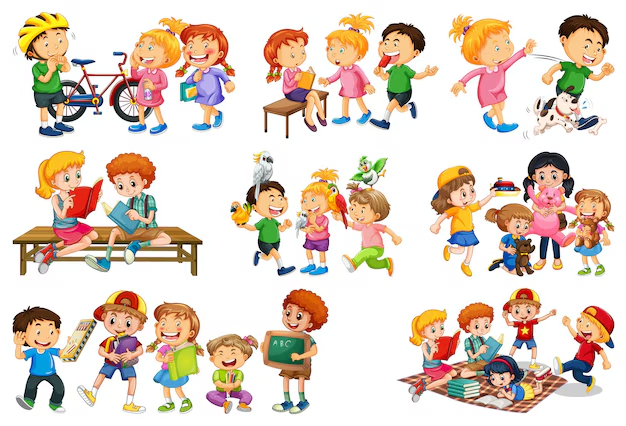 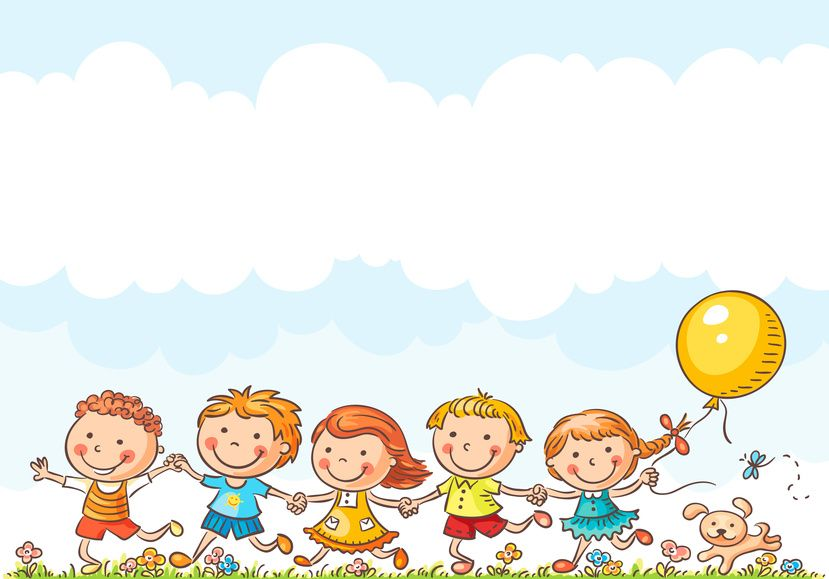 NASZE MOTTO:
„Wszystkiego, co naprawdę trzeba wiedzieć, o tym jak żyć,
co robić i jak postępować, nauczyłem się w przedszkolu.
Mądrość nie  znajdowała się na szczycie wiedzy zdobytej 
w szkole średniej, ale w przedszkolnej piaskownicy. 
Tam się nauczyłem, że trzeba:
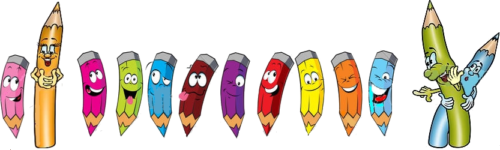 Dzielić się wszystkim.
Grać i bawić się uczciwie.
Nie bić innych.
Odkładać rzeczy na miejsce.
Sprzątać po sobie.
Nie brać rzeczy, które do mnie nie należą.
Przepraszać, jeśli się kogoś uraziło.
Myć ręce przed jedzeniem.
Spuszczać wodę w toalecie.
Prowadzić życie zrównoważone - codziennie trochę się pouczyć, trochę porozmyślać, porysować, coś namalować, trochę pośpiewać i potańczyć, pobawić się i trochę popracować.
Zdrzemnąć się po południu.
Wychodząc w świat, uważać na ruch uliczny: wziąć kogoś za rękę i trzymać się razem.”
Robert Fulghum ,,Wszystko, co naprawdę trzeba wiedzieć, nauczyłem się w przedszkolu” 
Instytut Prasy i Wydawnictw Novum, Warszawa 1991
Kształtuje 
i rozwija umysł dziecka
samodzielności
Pokazuje, jak funkcjonować 
w grupie
Rozwija kompetencje językowe
odpowiedzialności
współpracy
Stymuluje rozwój ruchowy dziecka
Przygotowuje dziecko do nauki 
w szkole
CZEGO UCZY PRZEDSZKOLE?
Przestrzegania zasad
Stwarza dziecku okazje do poznawania świata 
i zdobywania wiedzy
Rozwija 
u dziecka wyobraźnię 
i kreatywność
Nawiązywania kontaktów
ADAPTACJA
Adaptację w przedszkolu rozumie się jako proces przystosowania się małego dziecka do nowego otoczenia społecznego, do nowej sytuacji i warunków. Wyrazem adaptacji dziecka jest umiejętność zaspokojenia potrzeb własnych w nowym środowisku. Przedszkole jest miejscem, w którym dziecko zdobywa swoje pierwsze doświadczenia. Bardzo ważne jest by te doświadczenia przebiegały w atmosferze wzajemnego zrozumienia i poczucia bezpieczeństwa. W wyniku tego procesu następuje równowaga między potrzebami dziecka, a warunkami otoczenia.
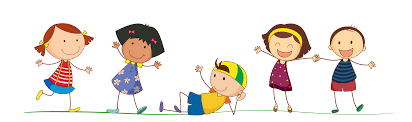 Adaptacja – Jak pomóc sobie i dziecku?
Krótkie pożegnania
Co pomaga?

Rozmowę z dzieckiem przeprowadzaj w domu,
Pożegnaj się jeden raz,
Szybko opuść salę,
Nie poganiaj dziecka.
Co utrudnia?

Długie rozmowy przed salą,
Kilkukrotne żegnanie dziecka,
Stanie w drzwiach i obserwowanie dziecka.
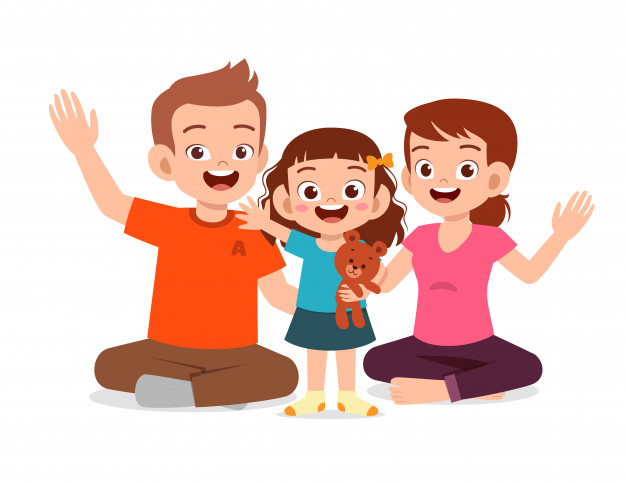 Adaptacja – Jak pomóc sobie i dziecku?
Rutyna
Co utrudnia?

Chaos i pośpiech, który pojawia się podczas porannego roztargnienia i pośpiechu do pracy.
Co pomaga?

Ustal z dzieckiem sposób pożegnania                   i stosuj go codziennie,
Rutyna pozwala dziecku powoli nabierać kontroli nad sytuacją, a rodzicowi kontroli nad czasem potrzebnym na pożegnanie.
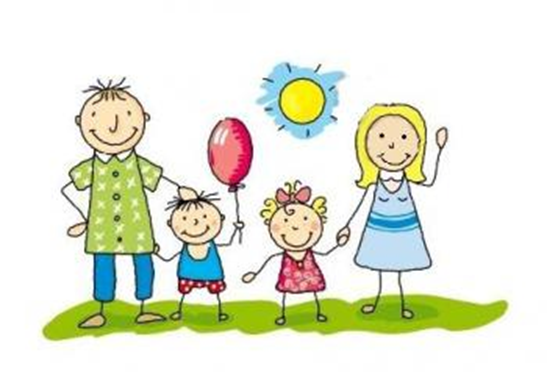 Adaptacja – Jak pomóc sobie i dziecku?
Pozytywne komunikaty
Co pomaga?

Radosny pewny głos,
Uśmiech rodzica, 
Miłe słowo, życzenie miłego dnia, czy dobrej zabawy.
Co utrudnia?

Współczucie, żal                       i strach w głosie rodzica,
Słowa współczucia, np. „Przykro mi, ale muszę iść” – to sugeruje, że dziecko znajduje się                w przedszkolu za karę.
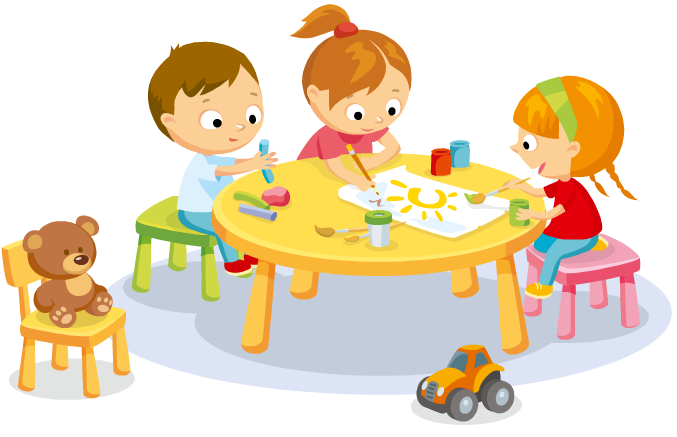 Adaptacja – Jak pomóc sobie i dziecku?
Mówienie prawdy
Co pomaga?

Szczerość ze strony rodzica,
Dotrzymywanie obietnic, np. „Przyjdę zaraz po twoim obiadku” itp..
Co utrudnia?

Ucieczka rodzica                         i wychodzenie z sali bez pożegnania, gdy dziecko odwróciło swoja uwagę przy zabawie, 
Niedotrzymywanie umów zawartych z dzieckiem,
Kłamstwa „Mama wróci po coś do auta” sprawiają, że dziecko czuje się oszukane i boi się bardziej.
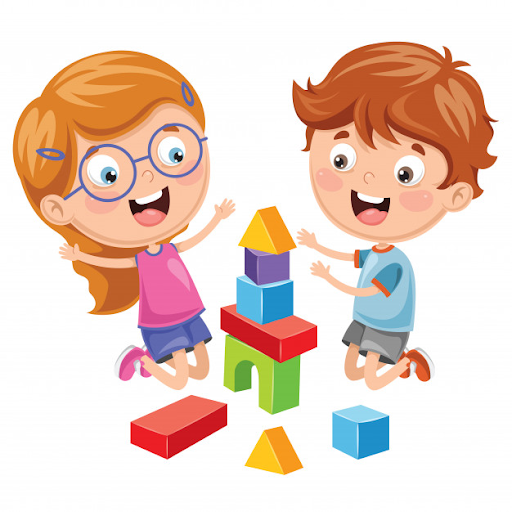 Adaptacja – Jak pomóc sobie i dziecku?
Cierpliwość i wrażliwość
Co utrudnia?

Poganianie dziecka,
Straszenie, np. „Jak nie wejdziesz do sali, to zabieram twojego misia do domu”
Co pomaga?

Dużo czasu spędzonego z dzieckiem, 
Spokój rodzica, czułość, ciepłe słowa.
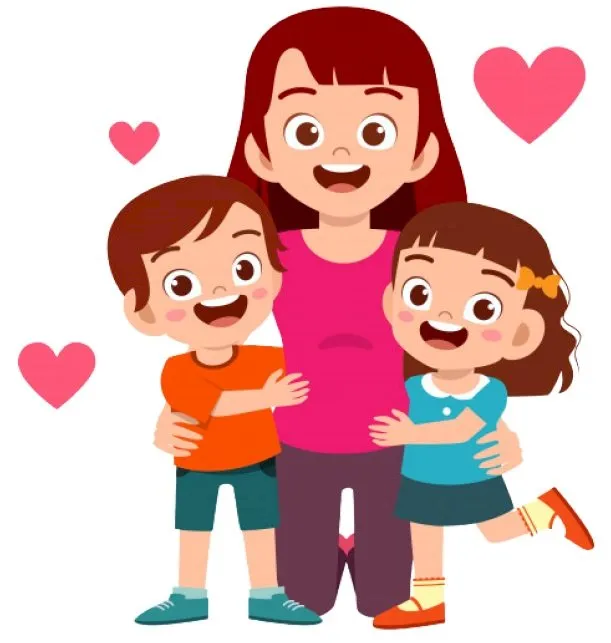 Adaptacja – Jak pomóc sobie i dziecku?
Wejście do sali na własnych nogach
Co pomaga?

Dziecko przyprowadzone na własnych nogach
Co utrudnia?

Dziecko na rękach rodzica, które trzeba wyrywać z objęć
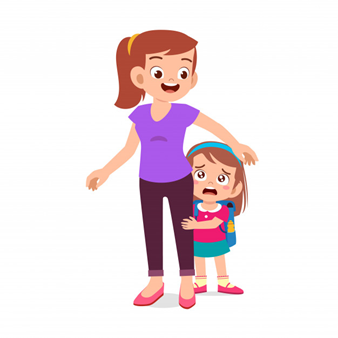 Najważniejsze jest zaufanie do pracowników przedszkola. Wiemy, że powierzają nam Państwo swój największy skarb. Będziemy się o niego troszczyć!!!
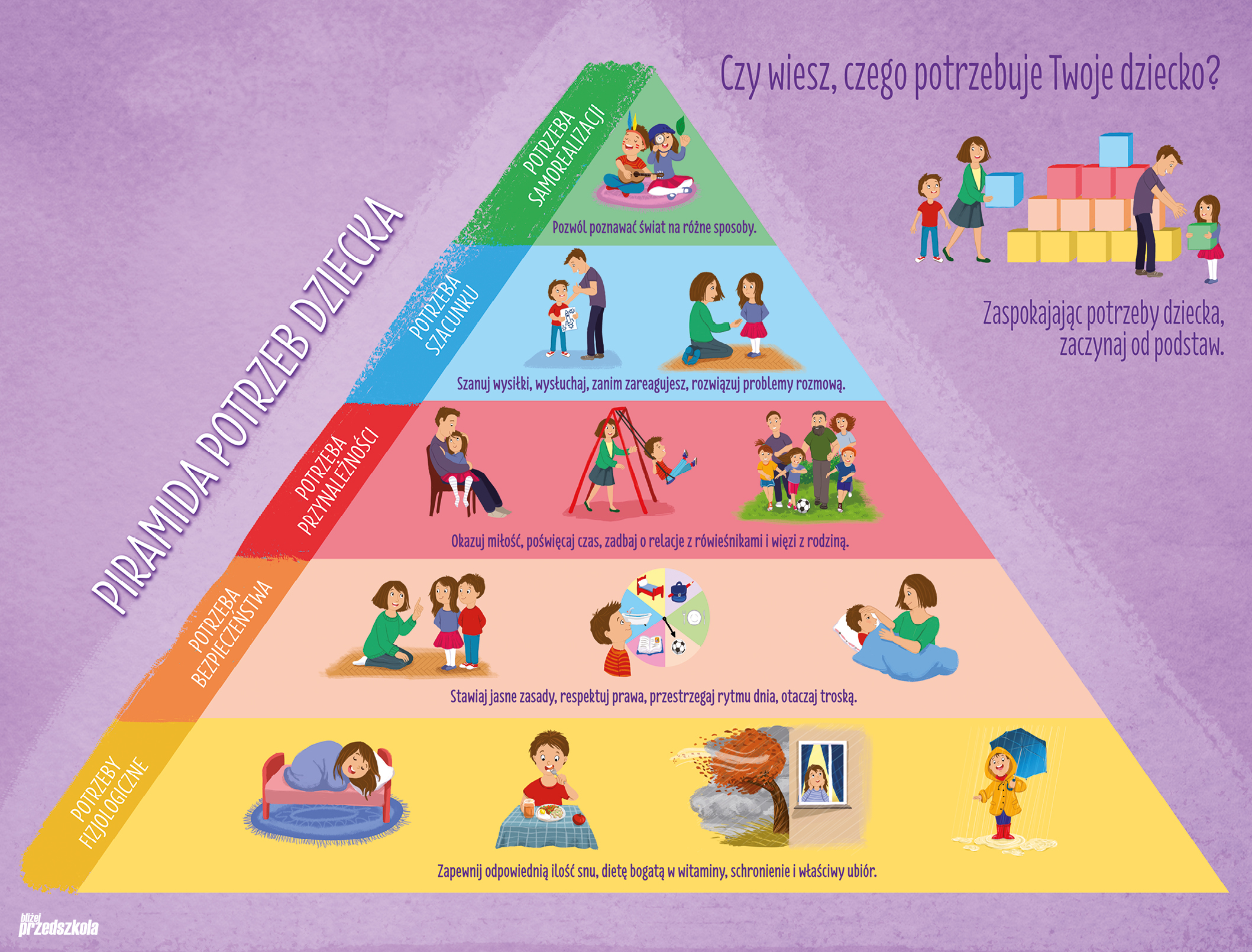 Ważne z perspektywy każdego dziecka
GDY RODZIC NIEPOKOI  SIĘ O...
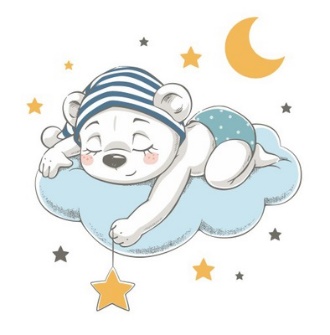 ... LEŻAKOWANIE
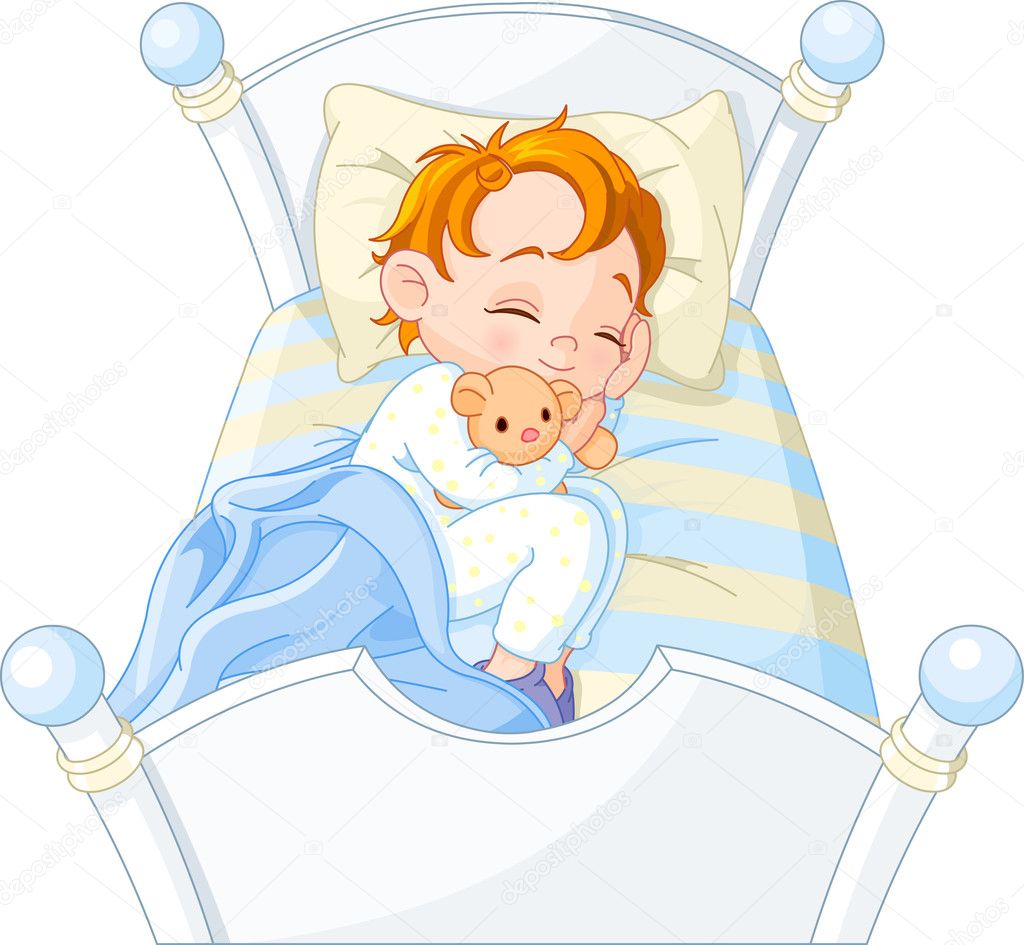 W naszym przedszkolu nie leżakujemy, lecz odpoczywamy,

Pomagamy dzieciom przebierać się w piżamki i ubierać po odpoczynku, zachęcając jednocześnie do  samoobsługi w tym zakresie,

Maluszki nie są zmuszane do spania, jeśli nie mają ochoty na drzemkę po prostu wyciszają się podczas słuchania relaksacyjnej muzyki,

Zwykle dzieje się tak, że podczas słuchania muzyki, nawet największy buntownik, jednak ucina sobie drzemkę, 

Każde dziecko może odpoczywać ze swoją ulubioną zabawką, łagodzi to stres związany ze snem w obcym miejscu,

Dzieciom, które mają problemy z wyciszeniem -  czytamy bajeczki, głaszczemy je i tulimy,

Odradzamy odbieranie dziecka przed odpoczynkiem przez długi okres czasu, w ten sposób odwlekamy jedynie moment, w którym to nastąpi, im szybciej dziecko się z tym zmierzy, tym lepiej.
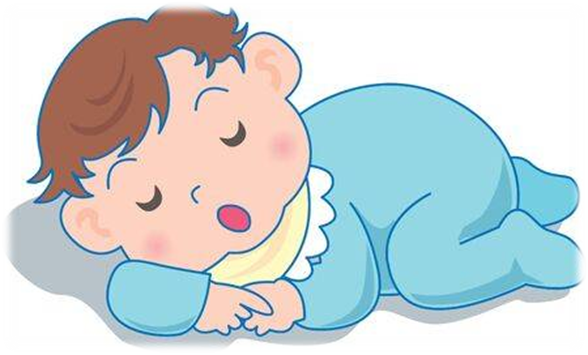 Ramowy rozkład dnia      w Przedszkolu Nr 2 
     dla dzieci 3 - letnich
8.00- 8.30 – Zabawy wynikające z własnej aktywności 
i potrzeb dziecka. Zabawy dowolne lub z nie wielki udziałem nauczyciela. Indywidualna realizacja zadań edukacyjnych, dodatkowe działania edukacyjne dla dzieci z deficytami rozwojowymi i dla dzieci uzdolnionych.
8.30 – 8.45 – Zabawy kołowe ze śpiewem, zabawy rytmiczno-ruchowe, ćwiczenia poranne. Przygotowywanie do śniadania, wykonywanie czynności sanitarno - higienicznych, kształtowanie nawyków higieniczno-kulturalnych. 
8.45 – 9.00 – ŚNIADANIE – realizacja zadań programowych                   w tym zakresie.
9.00 – 9.30 – Wspieranie wielokierunkowej aktywności dziecka poprzez prowadzenie zajęć kierowanych, rozbudzenie u dzieci pasji poznawania otaczającego świata – zajęcia edukacyjne inspirowane przez nauczyciela, realizowane wg wybranego programu wychowania przedszkolnego. Zajęcia z języka angielskiego.
9.30 – 10.00 – Zabawy swobodne wg zainteresowań dzieci. Praca indywidualna – wspomaganie rozwoju dziecka, zabawy i ćwiczenia logopedyczne. Obserwacja dzieci, diagnozowanie ich zachowań 
i umiejętności.
10.00 – 10.15 – „WITAMINKA” – owocowo-warzywna przekąska, kształtowanie zdrowego odżywiania.
10.15-11.15 – Zabawy zorganizowane i swobodne 
w ogrodzie przedszkolnym, obserwacje przyrodnicze, zabawy badawcze, prace gospodarcze, porządkowe 
i ogrodnicze. Wycieczki, spacery, poznawanie środowisk przyrodniczych.
11.15 – 11.30 – Przygotowywanie do obiadu. Wykonywanie czynności wynikających z pełnionego dyżuru, czynności sanitarno-higieniczne.
11.30-11.50 – OBIAD. Kształtowanie kulturalnego zachowania się przy stole, realizacja zadań programowych    w tym zakresie.
11.50 – 12.00 – Profilaktyka stomatologiczna ( na czas pandemii – zawieszona).
12.00 – 13.45 – Poobiedni odpoczynek – słuchanie muzyki relaksacyjnej, utworów literackich czytanych przez nauczyciela.
13.45 – 14.00 – Przygotowywanie do podwieczorku. Czynności organizacyjne.
14.00 – 14.15 – PODWIECZOREK – wdrażanie do utrzymania ładu i porządku przy stoliku, uczenie samodzielności przy pełnieniu dyżurów.
14.15 – 15.00 – Kontynuacja działalności edukacyjnej, zabawy integracyjne, ruchowe, plastyczno-techniczne, prace porządkowe, omówienie wydarzeń dnia. Zabawy tematyczne 
w kąciku zainteresowań, artystyczne, manipulacyjne, konstrukcyjne, badawcze. Zabawy ruchowe na świeżym powietrzu. Rozchodzenie się dzieci.
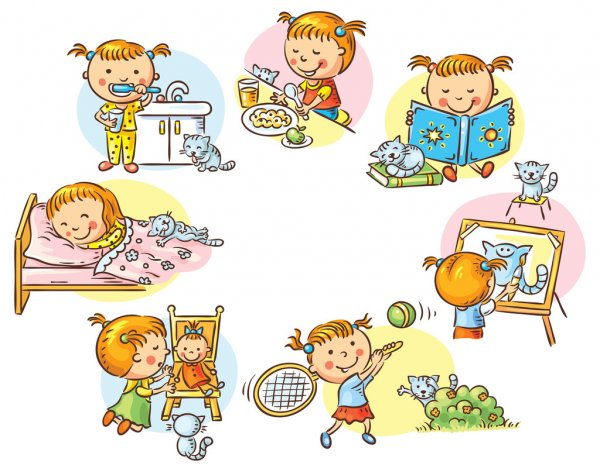 Ramowy rozkład dniaw Przedszkolu Nr 2 dla dzieci 4-6 -latków
7.00 - 8.00 - Schodzenie się dzieci. Zajęcia opiekuńcze. Inicjowanie rozmów z dziećmi, zabawy  integracyjne, zabawy swobodne - tworzenie sytuacji zabawowych służących realizacji pomysłów dzieci.

8.00 - 8.30 - Zabawy wynikające z własnej aktywności 
i potrzeb dziecka, zabawy dowolne lub z niewielkim udziałem nauczyciela. Obserwacja dzieci, diagnozowanie ich zachowań 
i umiejętności. Indywidualna realizacja zadań edukacyjnych, dodatkowe działania edukacyjne dla dzieci z deficytami rozwojowymi i dla dzieci uzdolnionych.
8.30 - 8.45 – Zabawy kołowe ze śpiewem, zabawy rytmiczno-ruchowe. Ćwiczenia poranne. Przygotowywanie do śniadania, wykonywanie czynności wynikających z pełnienia dyżurów, czynności sanitarno-higienicznych, kształtowanie nawyków higieniczno-kulturalnych.
8.45 - 9.00 – ŚNIADANIE – realizacja zadań programowych                  w tym zakresie.
9.00 – 10.00 – Wspieranie wielokierunkowej aktywności dzieci poprzez prowadzenie zajęć kierowanych – rozbudzanie u dzieci pasji, poznawania otaczającego  świata, zajęcia edukacyjne inspirowane przez nauczyciela realizowane wg wybranego programu wychowania przedszkolnego. Zajęcia z języka angielskiego i religii.
10.00 – 10.15 – „WITAMINKA” – owocowo-warzywne przekąski
10.15 – 11.15 –Zabawy zorganizowane i swobodne w ogrodzie, obserwacje przyrodnicze, zabawy badawcze, prace gospodarcze, ogrodnicze. Wycieczki, spacery.
11.15 - 11.30 – Przygotowanie do obiadu, czynności sanitarno-higieniczne.
11.30 – 11.50 – OBIAD – kształtowanie kulturalnego zachowania przy stole.
11.50 - 12.00 – Profilaktyka stomatologiczna.
12.00 - 12.30 – Relaks poobiedni, słuchanie muzyki relaksacyjnej, utworów literackich czytanych przez nauczyciela,
12.30 – 13.45 – Tworzenie różnorodnych sytuacji edukacyjnych sprzyjających twórczości plastycznej, muzycznej, ruchowej oraz werbalnej dzieci. Praca indywidualna, kompensacyjno-stymulująca                     z dziećmi. Zabawy utrwalające wiadomości. Zabawy dowolne w sali i na powietrzu.
13.45 - 14.00 - Przygotowanie do podwieczorku, czynności organizacyjne.
14.00 – 14.15 – PODWIECZOREK – wdrażanie do utrzymania ładu                i porządku przy stoliku, uczenie samodzielności przy pełnieniu dyżurów.
14.15 – 15.00 – Kontynuacja działalności edukacyjnej, zabawy integracyjne, ruchowe, plastyczno-techniczne, prace porządkowe, omówienie wydarzeń dnia.
15.00 – 16.00 – Zabawy tematyczne, manipulacyjne, na świeżym powietrzu – grupy łączone.
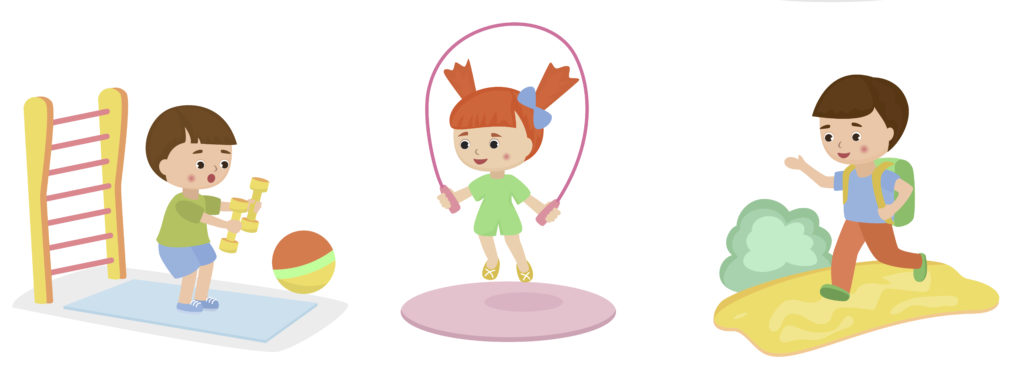 Wyprawka dla dzieci
Ubrania na zmianę - np. majteczki, skarpetki, koszulka, rajstopki, spodenki.Ubranka na zmianę proszę podpisać imieniem i nazwiskiem dziecka, przygotować w podpisanym woreczku.

Kapcie - spód zapobiegający poślizgowi, możliwie jak najłatwiejsze do  zakładania, np. na rzepy.

Do leżakowania:
Piżamka – najlepiej znana wcześniej dziecku, nie „prosto ze sklepu”, również z imieniem i nazwiskiem malucha.

Teczka na gumkę,
Chusteczki nawilżane
Chusteczki higieniczne wyciągane


Wyprawkę (skompletowaną) prosimy przynieść pierwszego dnia pobytu dziecka w przedszkolu.
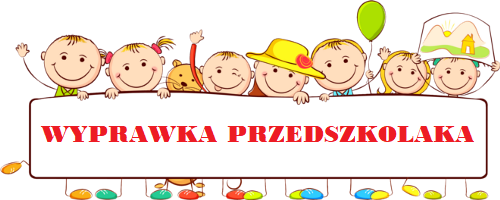 INFORMACJE PRAKTYCZNE
INFORMACJE PRAKTYCZNE
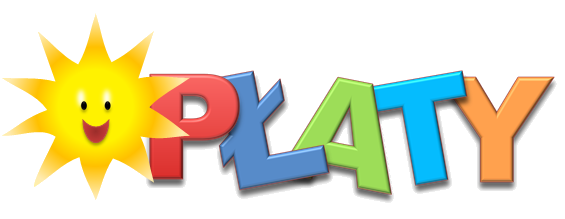 Opłaty za przedszkole są przyjmowane u intendenta do 10 dnia każdego miesiąca, wyłącznie gotówką.
OPŁATY W 
PRZEDSZKOLU
OPŁATY W        PRZEDSZKOLU
ŻYWIENIE –	PŁATNOŚĆ Z DOŁU

Śniadanie	2,50
Obiad                       8,00
Podwieczorek               2,50
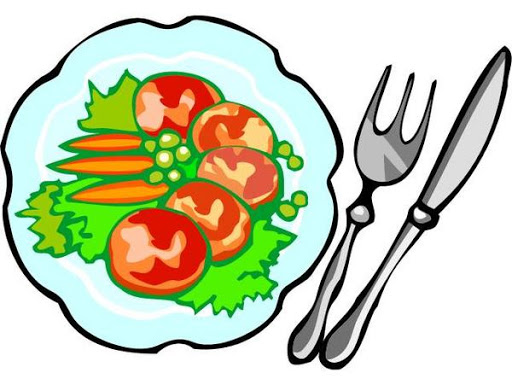 OPIEKA PRZEDSZKOLNA
OPIEKA PRZEDSZKOLNA
7.00 – 16.00 – godziny pracy przedszkola,

 8.00 – 13.00 – opieka przedszkolna – bezpłatna,

  od 7.00 do 8.00 oraz po godzinie 13.00 – każda rozpoczęta godzina – 1,44 zł. 
(nie dotyczy dzieci 6 – letnich).
DLA RADY RODZICÓW 
PRZY PRZEDSZKOLU NR 2 
W ŁĘCZYCY
DLA RADY RODZICÓW 
PRZY PRZEDSZKOLU NR 2 
W ŁĘCZYCY
Numer konta:

96 9029 0000 2001 0104 6096 0001
KONTAKT DO PRZEDSZKOLA
KONTAKT DO PRZEDSZKOLA
Tel.  24 721 03 52
Adres e–mail: przedszkole@p2leczyca.edu.pl
http://p2leczyca.edu.pl/
Adres strony internetowej:
www.p2leczyca.edu.pl/
ŹRÓDŁA
ŹRÓDŁA
Grafiki wykorzystane w prezentacji, zaczerpnięte zostały z „Google Grafika”